VESTIBULO ORAL
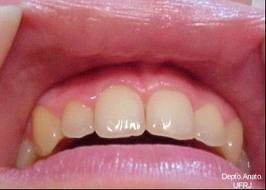 Espacio incurvado en forma de herradura. 
 Comprendido entre los arcos alveoleodentales, los labios y las mejillas. 
Las mucosa en los arcos alveolares forma la encía. 
 La mucosa desde la mejilla y labios forma los canales vestibulares superior  e inferior. 
Sobre la línea media el frenillo del labio
bibliografía : http://es.slideshare.net/majitobritopereira/anatomia-de-la-orofaringe